Unit 3  Is this your pencil?
Section A(1a～1c)
WWW.PPT818.COM
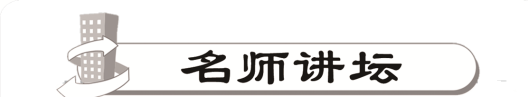 1．this与that的区别
this，that在句子中都可以指代人或物，但二者分工明确，互不混淆。
(1)指距离说话人较近的人或物时用this；指距离说话人较远的人或物时用that。 
(2)当向别人介绍某人时，用“This is…”，其中this不能用he/she代替。
(3)介绍放在一起的两样东西时，this在前，that跟在后。
(4)this is无缩写形式，that is可以缩写成that's。
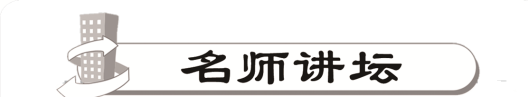 2．Is this your pencil？这是你的铅笔吗？
Is that your schoolbag？那是你的书包吗？
Is this…？/Is that…？
这是……吗？/那是……吗？
这种句型是含有be动词的一般疑问句，其构成是：Be动词＋主语＋其他成份？读时成升调，句尾用问号。回答时主语用it代替，肯定回答：Yes，it is.否定回答：No，it isn't.
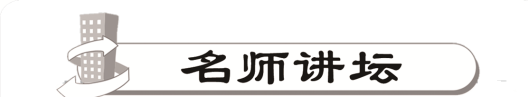 3．your，my，her，his这些都是形容词性的物主代词，yours，mine，his，hers是名词性物主代词。
形容词性物主代词必须置于名词前作定语；名词性物主代词相当于 “形容词性物主代词＋名词”，在句子中主要是作主语、宾语和表语。 eg：
My ruler is yellow.Hers is brown.(my 作定语，hers＝her ruler作主语)
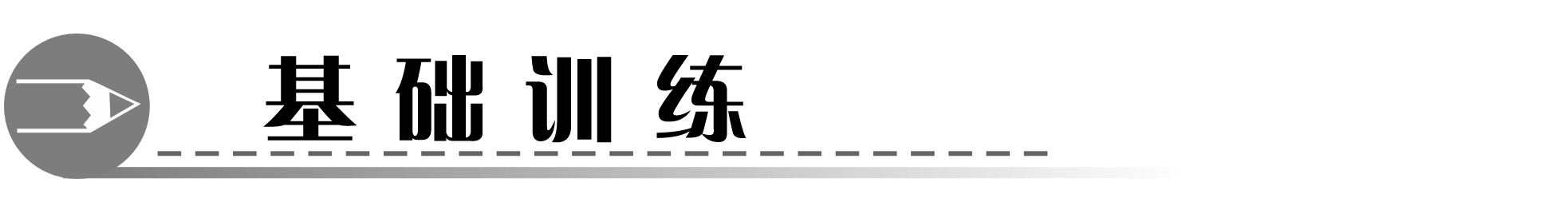 一、用所给词的适当形式填空。
1．—What's this?
—It's a ruler.It's _______(he)．
2．—Is that _________(you) pencil box?
—Yes，it is.It's __________(my)．
3．That isn't my schoolbag.It's her schoolbag.It's __________．(she)
4．Are these your _____________(dictionary)?
5． ________(it) are pencil boxes.
his
your
mine
hers
dictionaries
They
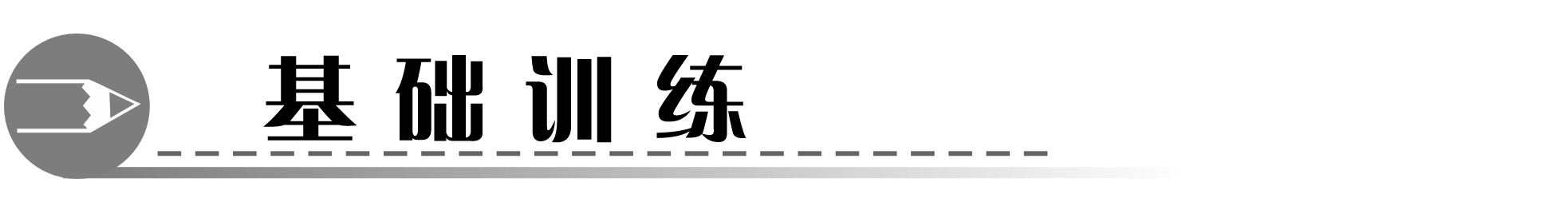 二、看图写单词。
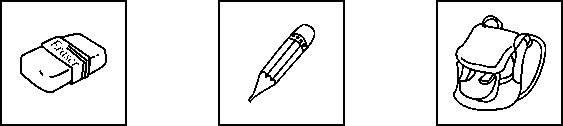 6．_____　　　　  7.________　　      8.____________
eraser
pencil
schoolbag
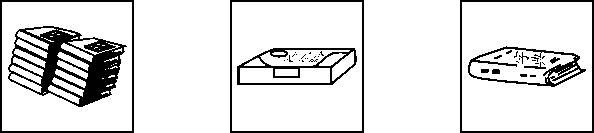 pencil    box
9．_____　　        10. ____________　         11.____________
books
dictionary
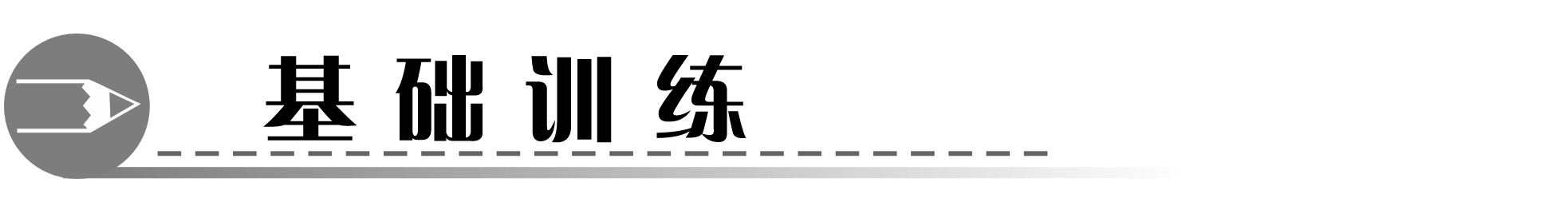 三、单项选择。
12.—Is this ______ ruler?
—Yes，______ is ______．
A．his，it，me　　　B．your，this，his
C．your，it，mine  D．you，it，my
13．—Are those your pencils?
—______．
A．They're pencils  B．Yes，they are
C．Yes，I am  D．No，those aren't
C
B
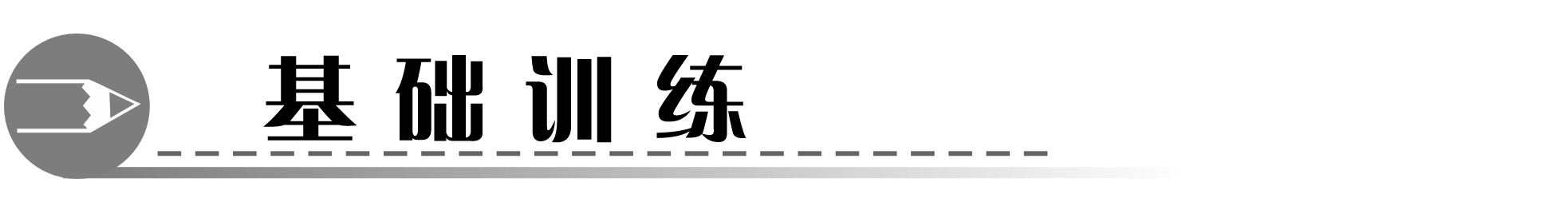 14．—Are these your books?
—No，______ aren't.They're ______．
A．they，her  B．these，her
C．they，hers  D．these，hers
15．Sorry，this book isn't mine.______ is my book.
A．That　　B．It　　C．This　　D．He
16．This is ______ eraser.Those are ______．
A．an，dictionaries  B．an，dictionarys
C．a，dictionaries  D．a，dictionarys
C
A
A
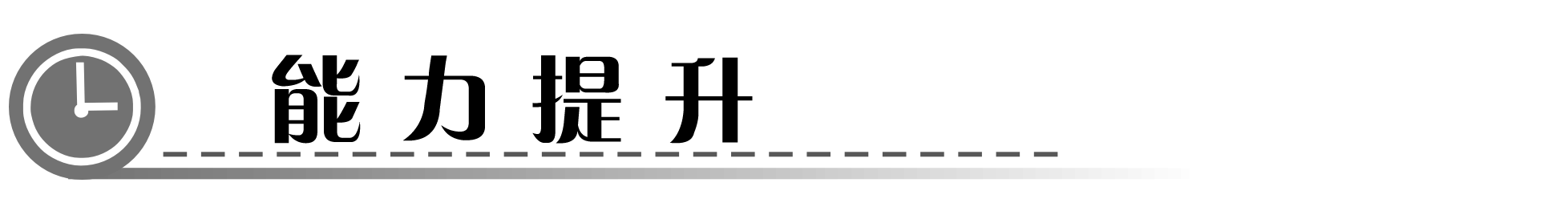 四、按要求完成句子。
17．What's this？(用eraser作答)
_____________eraser.
18．This is his pencil.(改为一般疑问句，并作否定回答)
___________his pencil?
No，___________.
19．This is my ruler.(改为同义句)
This ruler __________．
20．Are these her books？(作否定回答)
No，_____________．
It's an
Is this
it isn't
is mine
they aren't
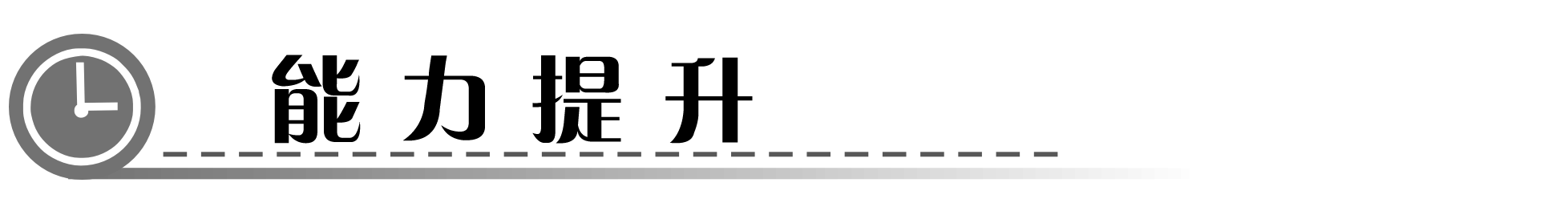 五、阅读理解。
I'm Dale.I have a green and yellow pencil box.What's this？Oh，it's Helen's pen.And that's Frank's ruler.The pen is black and the ruler is blue.What's this in English？It's a jacket，a white jacket.It is Alice's.What color is the key？Oh，it's black.
21．Dale has a ____．
A．pen  B．pencil box
C．ruler
22．The pencil box is ____．
A．green and yellow
B．yellow  C．green
B
A
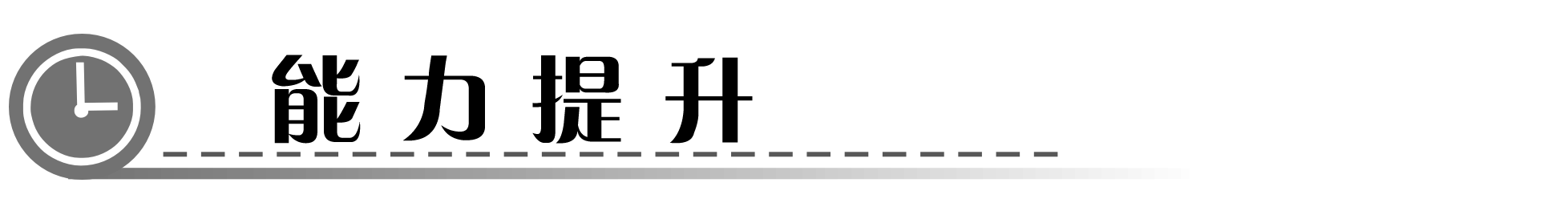 23．The ruler is ____ and the jacket is ______.
A．white，blue  B．black，white
C．blue，white
24．The ____ and the ______ are black.
A．pen，jacket  B．key，pen
C．jacket，key
25．The jacket is ____．
A．Frank's  B．Alice's
C．Helen's
C
B
B